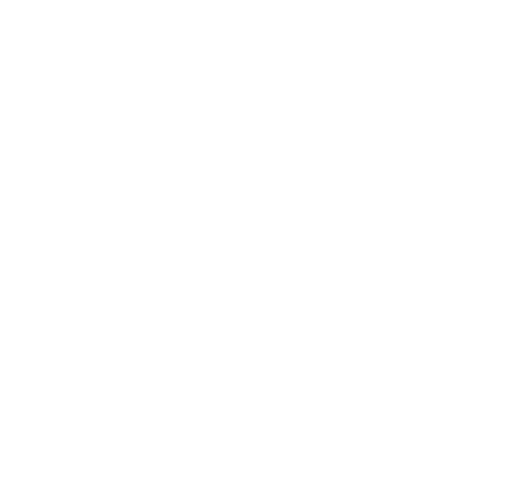 Hast du schon mal ein Haus gebaut
 
       Liederbuch: „Feiern & Loben“

       Lied Nr. 442, Strophen 1 bis 4
Feiern & Loben, Lied 442, Strophe 1
Hast du schon mal ein Haus gebaut
   aus Rinde und aus Moos?
Du fängst bei einem Baumstamm an
   mit ein paar starken Wurzeln dran,
Und dann baust du drauf los,
   und dann baust du drauf los.
Feiern & Loben, Lied 442, Refrain
Trau dich ran, fang einfach an,
   dann wirst du sehen,
   was man alles so kann.
Trau dich ran, fang einfach an,
   dann wirst du sehen,
   was man alles so kann.
Feiern & Loben, Lied 442, Strophe 2
Hast du schon mal ein Lied erdacht
   mit eigner Melodie?
Du fängst mit ein paar Tönen an
   so laut, dass man es hören kann,
Das klingt schon irgendwie,
   das klingt schon irgendwie.
Feiern & Loben, Lied 442, Refrain
Trau dich ran, fang einfach an,
   dann wirst du sehen,
   was man alles so kann.
Trau dich ran, fang einfach an,
   dann wirst du sehen,
   was man alles so kann.
Feiern & Loben, Lied 442, Strophe 3
Hast du schon mal zu Gott gesagt:
   »Hallo, ich find es toll,
dass du uns Kinder so sehr magst
   und du uns nette Sachen sagst,
ich fühl mich bei dir wohl,
   ich fühl mich bei dir wohl«.
Feiern & Loben, Lied 442, Refrain
Trau dich ran, fang einfach an,
   dann wirst du sehen,
   was man alles so kann.
Trau dich ran, fang einfach an,
   dann wirst du sehen,
   was man alles so kann.
Feiern & Loben, Lied 442, Strophe 4
Ob du schon jemand trösten kannst,
   wenn einer schreit und weint?
Du gehst ganz einfach hin zu ihm,
   legst dann deinen Arm um ihn
Und sagst: »Ich bin dein Freund«,
   und sagst: »Ich bin dein Freund«.
Feiern & Loben, Lied 442, Refrain
Trau dich ran, fang einfach an,
   dann wirst du sehen,
   was man alles so kann.
Trau dich ran, fang einfach an,
   dann wirst du sehen,
   was man alles so kann.
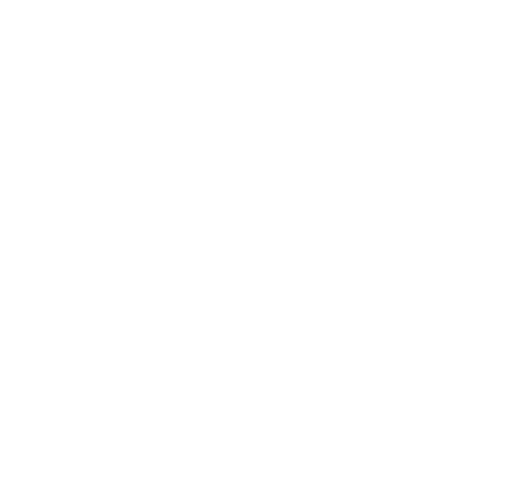